Презентация «Путешествие в Летний сад»
Ставицкая Е.И.
НОУ «ЛИЦЕЙ»
Путешествие в летний сад.
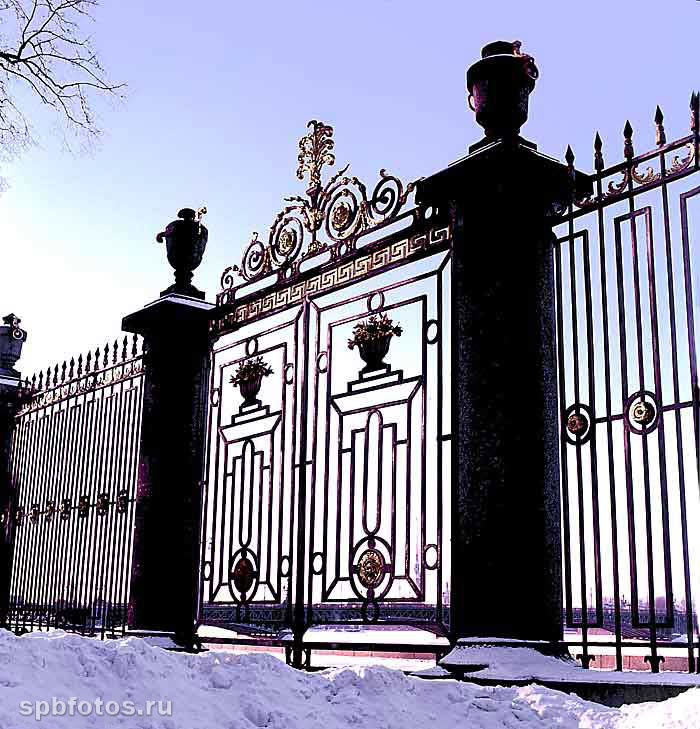 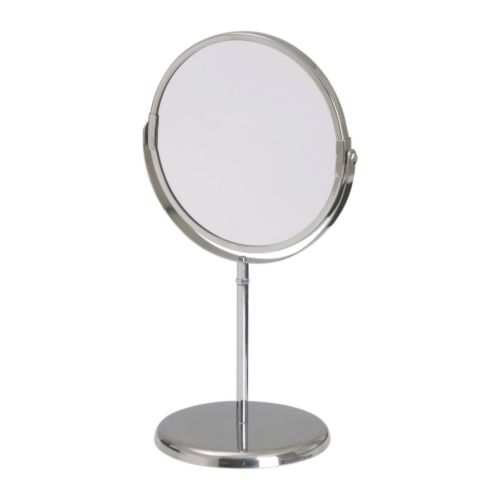 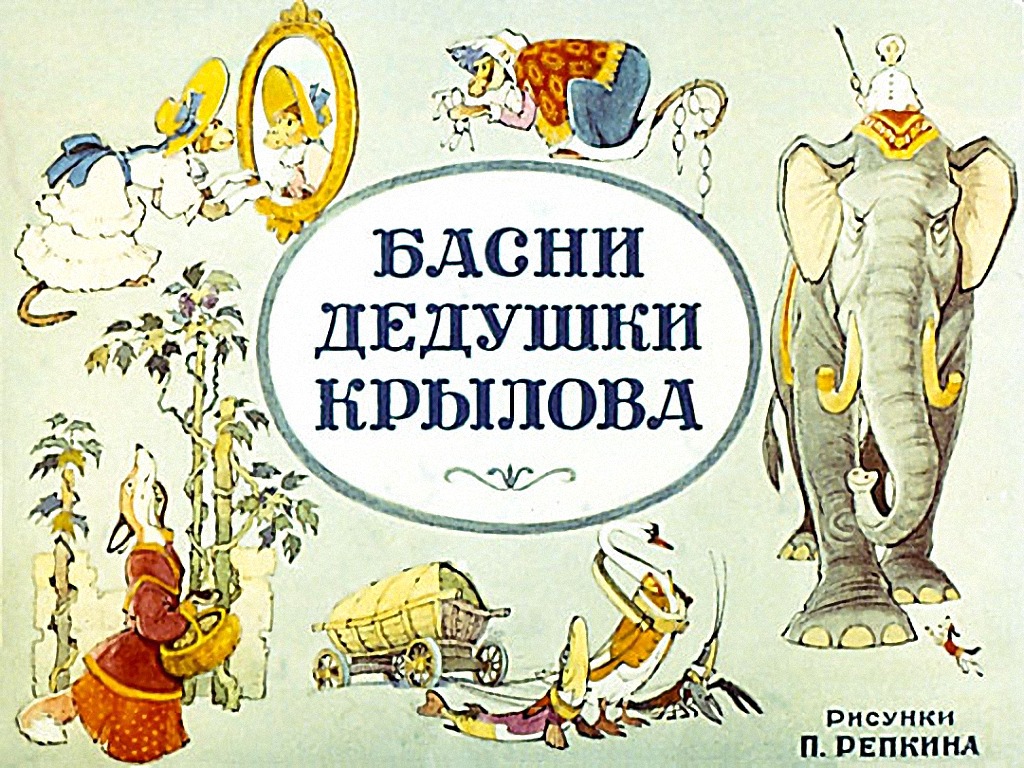 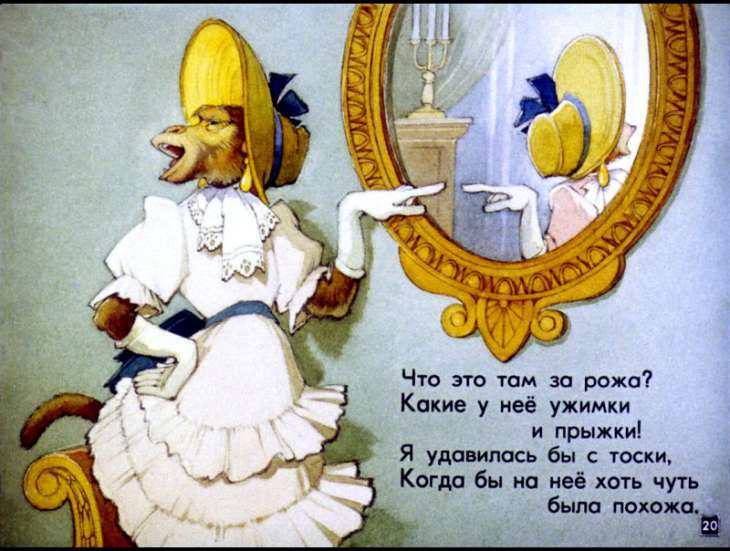 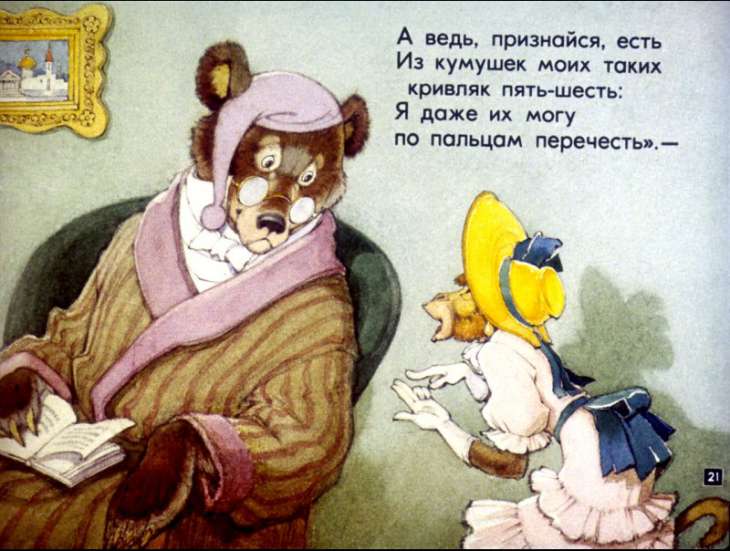 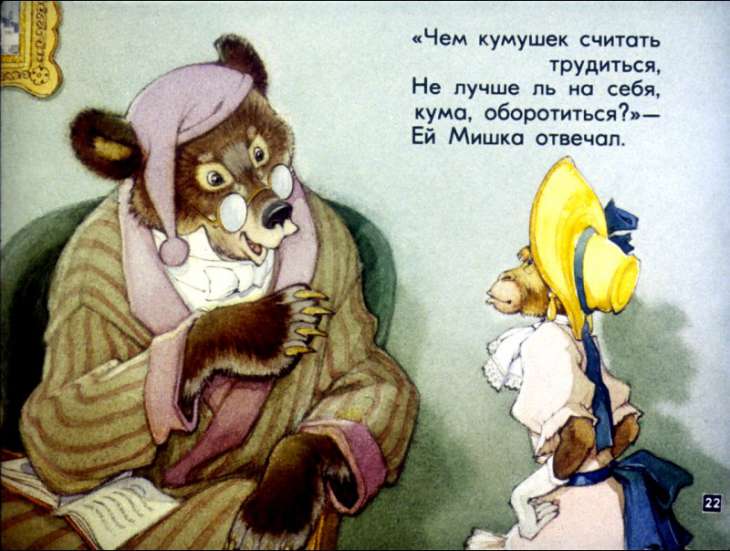 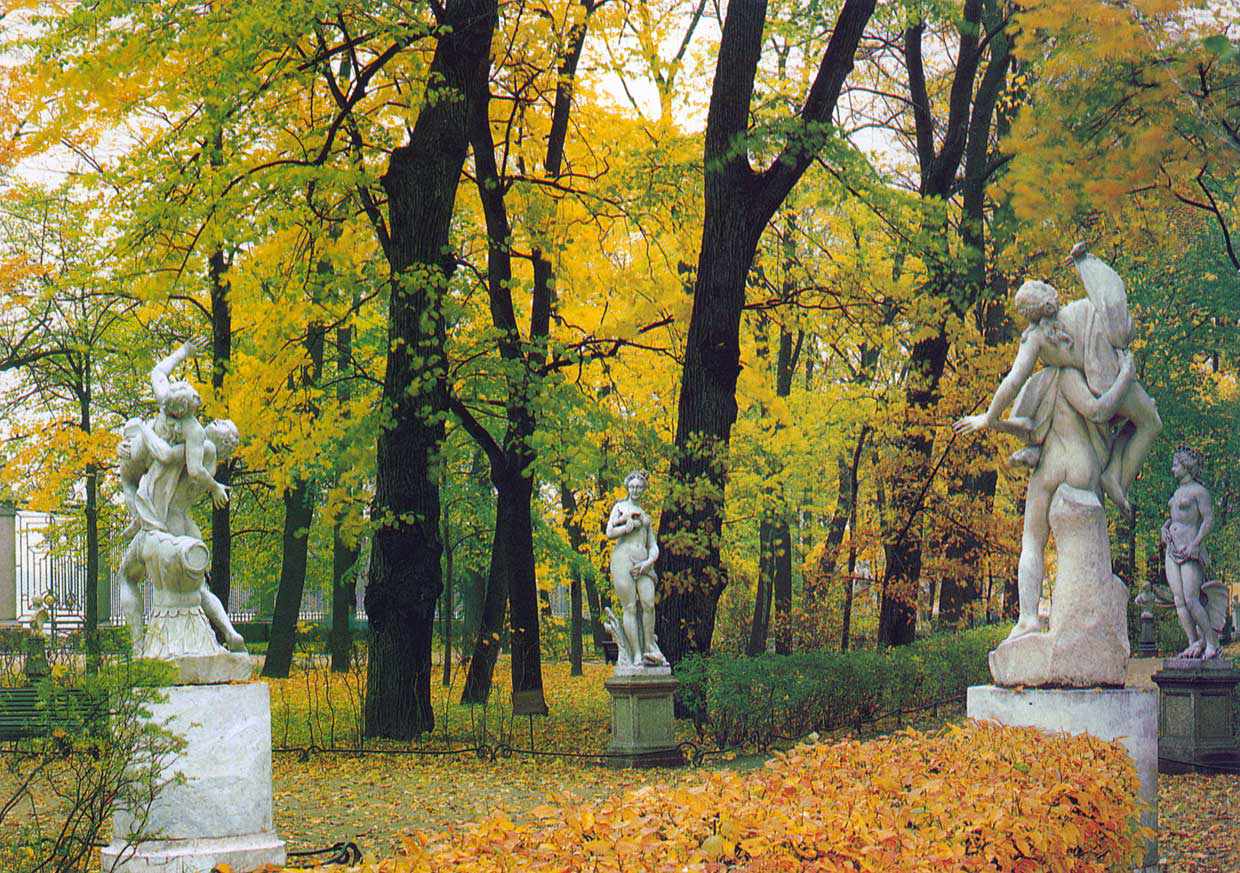 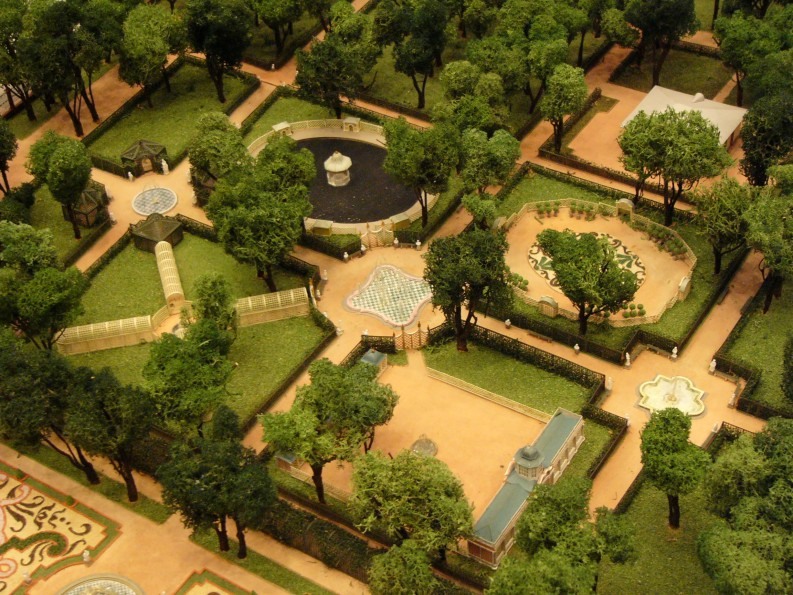 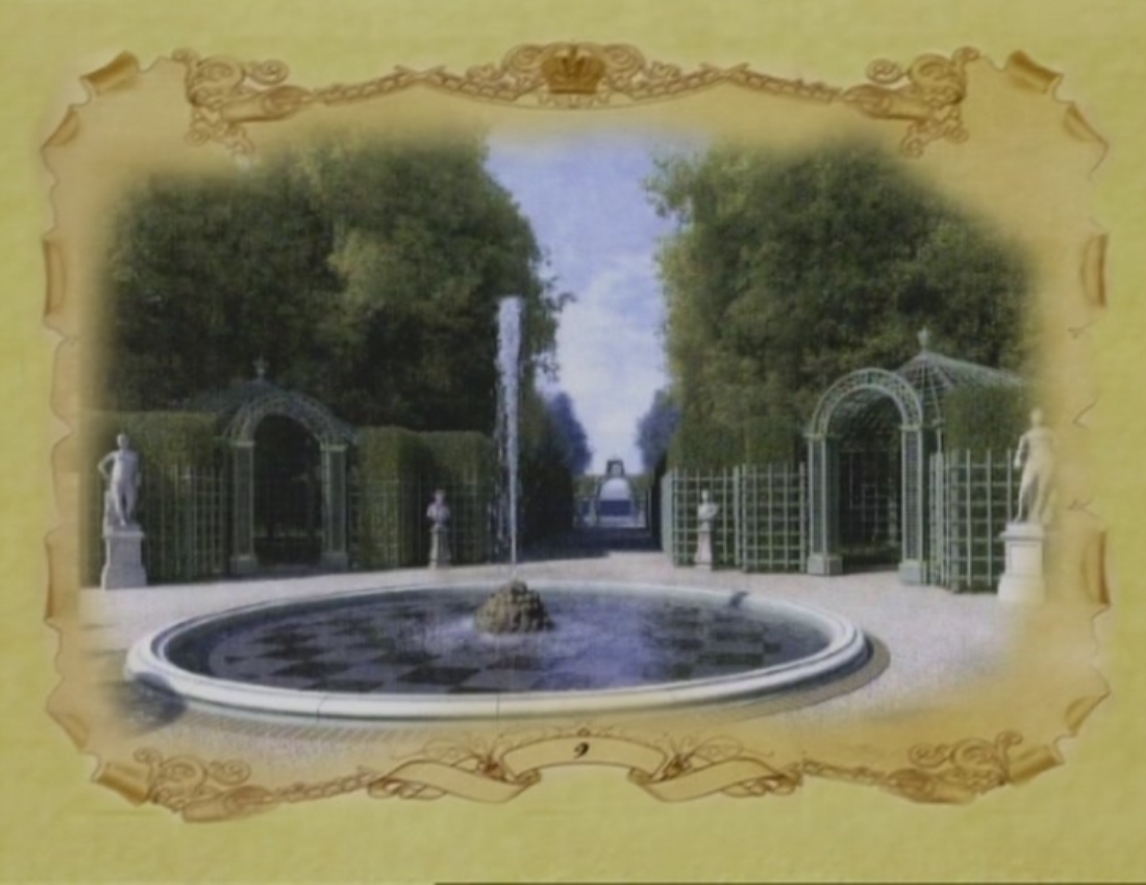 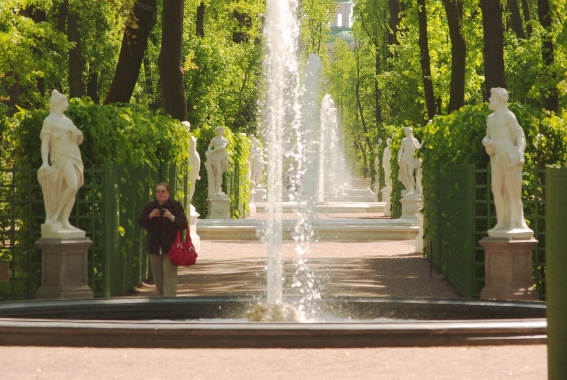 вяз
дуб
клен
ель
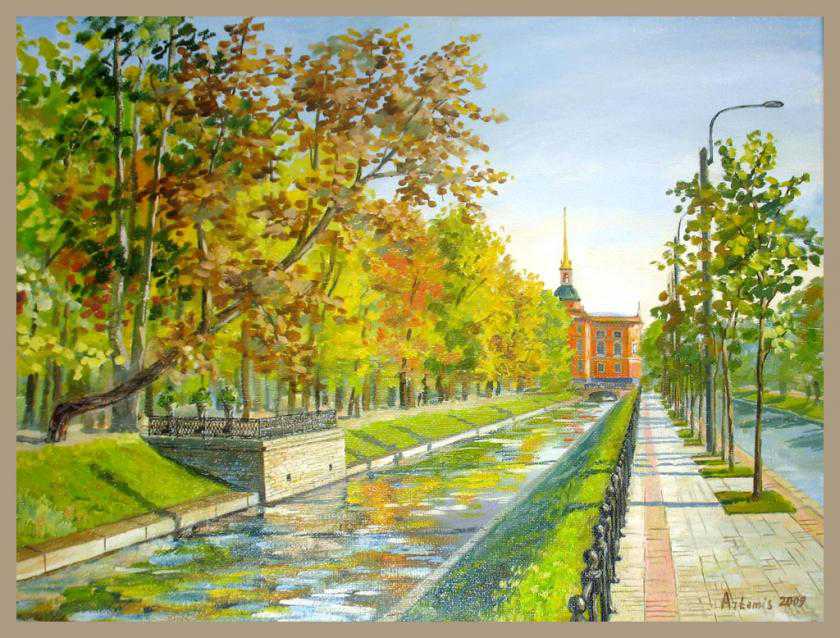 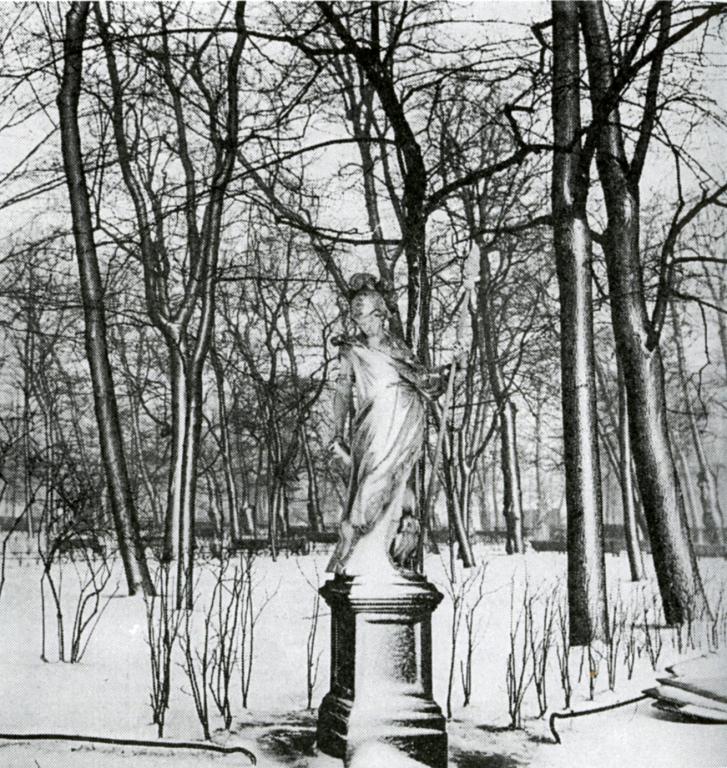 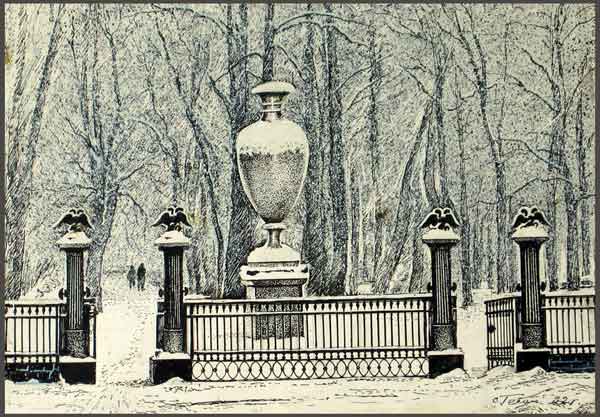 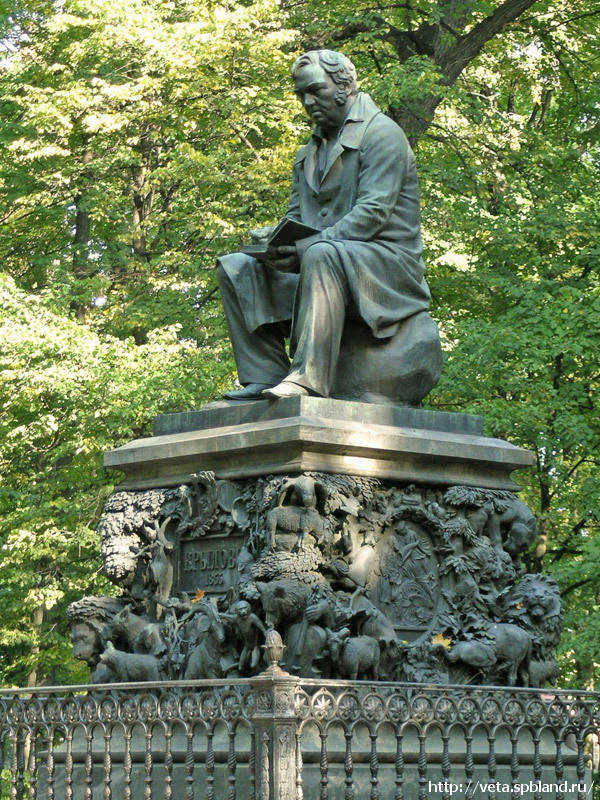 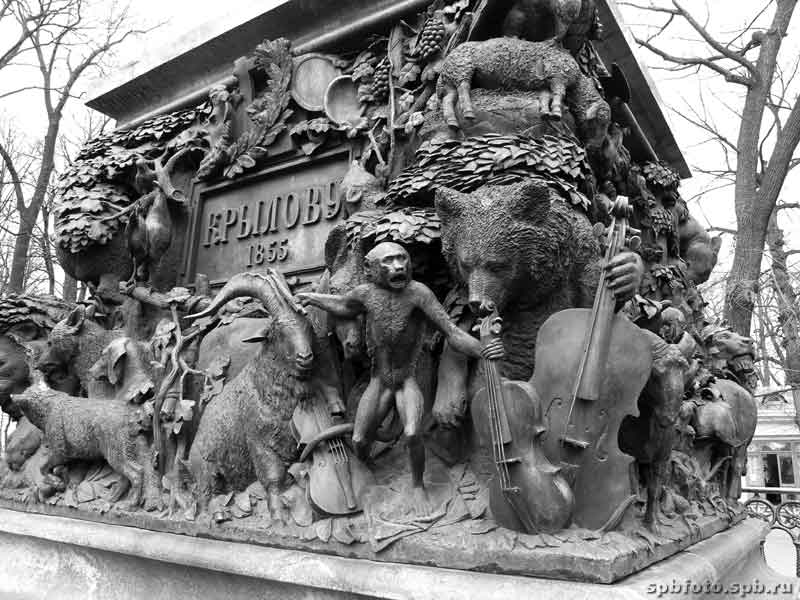